Built-in Flexibility:
Lessons learned from BIOME on engaging our community
[Speaker Notes: Deb- check the menti numbers didn’t change]
Outline
Introductions & Norms
Community Building Activity
Introducing the Institute: BIOME Basics
Design Practices
Considering Applications
Wrap up & Questions
Goals
Interact with new engagement tools
Recognize engaging and effective design practices
Apply design practices to your online events
Introductions & Norms
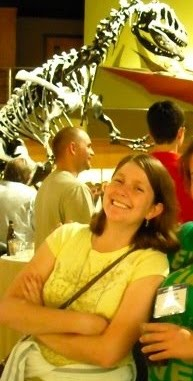 Introductions
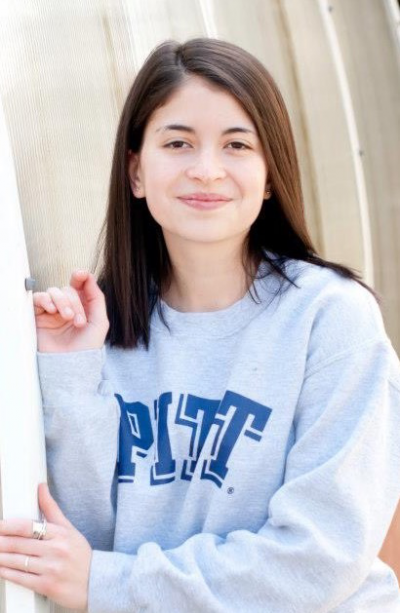 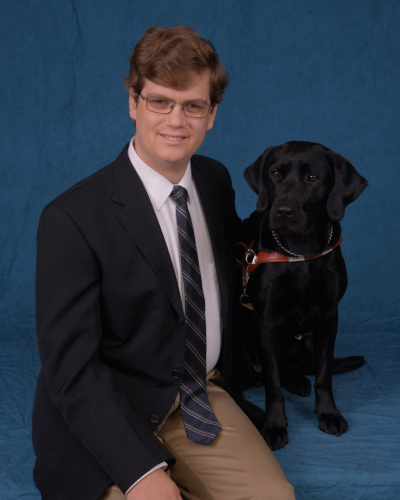 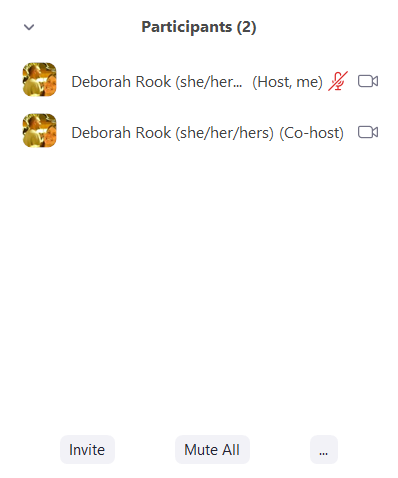 Introductions & Norms
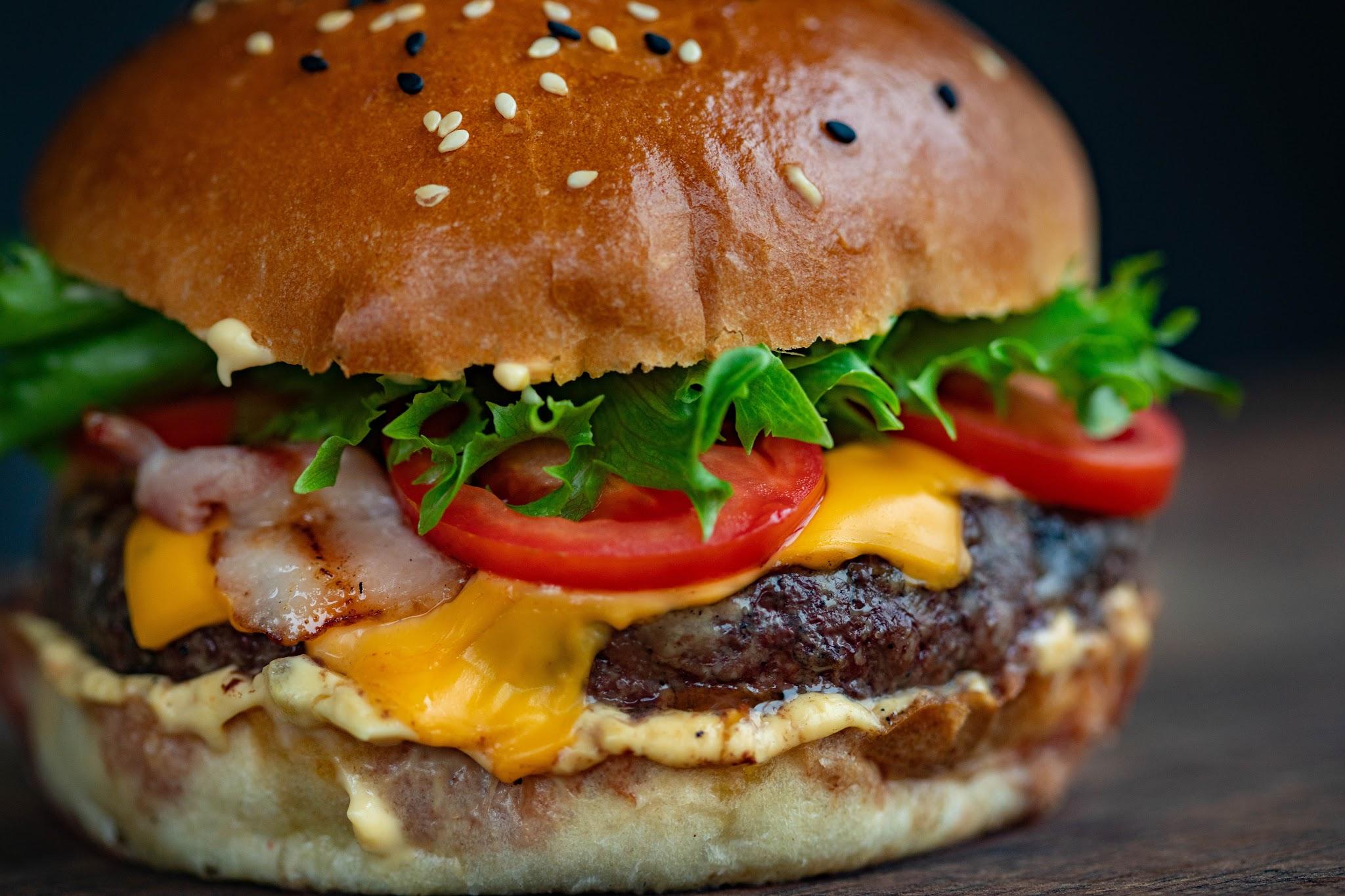 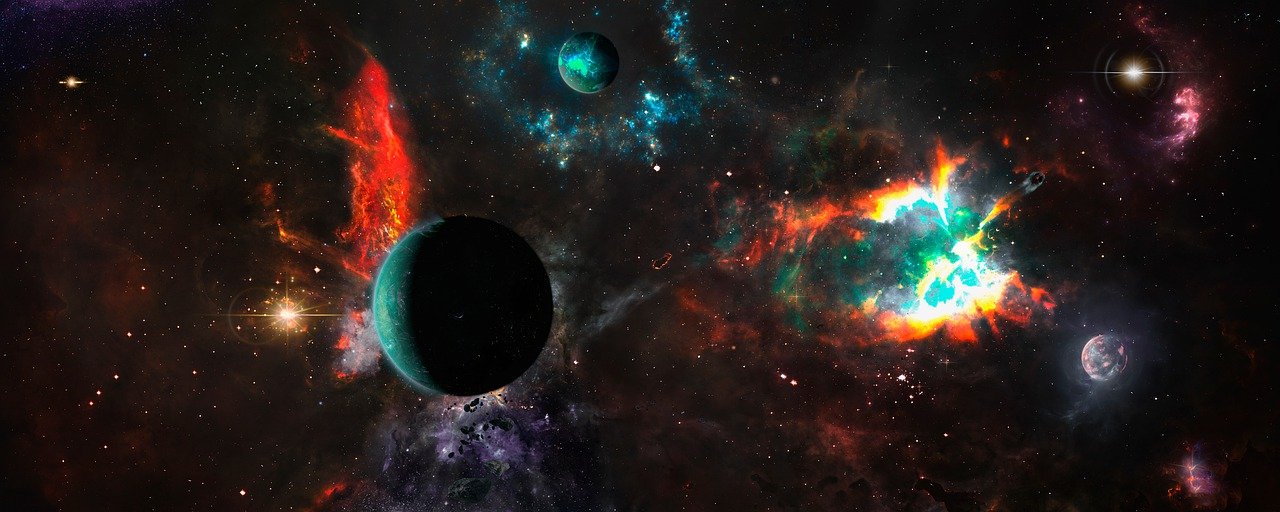 Introductions
Norms
Introductions
Camera on
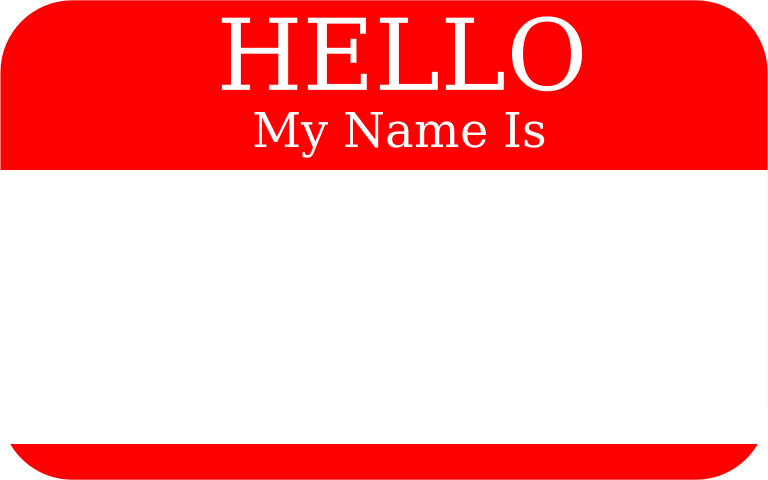 Voice
Chat
[Speaker Notes: Take space, make space
State your name before you speak
Add pronouns
Participate your way
-- voice or chat, camera on only if you’re comfortable
-- avoid site chat, it’s distracting

Renaming yourself in Zoom: 
During the meeting, open the participants panel, either by clicking the button or pressing Alt+U (windows) or Command+U (Mac).

Navigate to your name in the participants list either using the mouse or by pressing the Tab key until the list of names has focus followed by pressing the arrow keys to find your name.

Open the more options menu next to your name (I think it has the 3 dots but not positive) by either clicking it or pressing the Tab key until the button has focus (should be two presses), followed by the Enter key.

Select "rename" from the menu with either the mouse or by using the Down-Arrow key followed by Enter.

A dialog box appears containing an edit field where you can change your display name. Change it as desired and select "OK" with either the mouse or by pressing the tab key until the button is highlighted and pressing Enter.]
Community Building- Basics
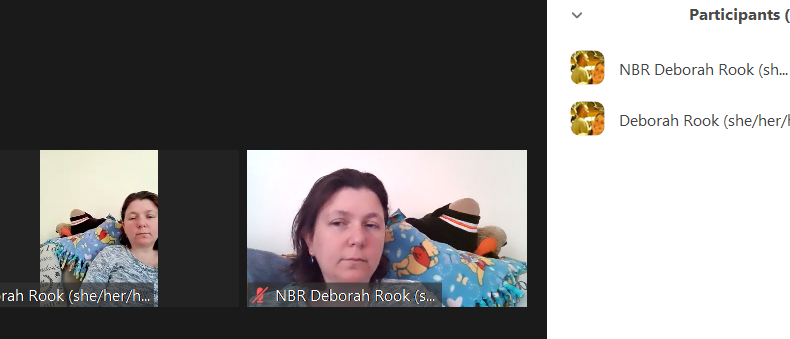 "NBR" (No Breakout Room)
Time keeping- 5 minutes
[Speaker Notes: NBR-
Make sure to be aware of time

Renaming yourself in Zoom: 
During the meeting, open the participants panel, either by clicking the button or pressing Alt+U (windows) or Command+U (Mac).

Navigate to your name in the participants list either using the mouse or by pressing the Tab key until the list of names has focus followed by pressing the arrow keys to find your name.

Open the more options menu next to your name (I think it has the 3 dots but not positive) by either clicking it or pressing the Tab key until the button has focus (should be two presses), followed by the Enter key.

Select "rename" from the menu with either the mouse or by using the Down-Arrow key followed by Enter.

A dialog box appears containing an edit field where you can change your display name. Change it as desired and select "OK" with either the mouse or by pressing the tab key until the button is highlighted and pressing Enter.]
Community Building- Prompts
Please be mindful of the time, remembering that everyone should get to share. Address the following prompts:
Name
Institution / Organization and Location
Role
Are you planning an online event in next 6 months? (Yes/No)
What kind of online event practices help you feel connected and engaged? Which online event practices make it difficult for you to participate or stay engaged?
[Speaker Notes: Share in the chat as well. Prep for share out- 3 words]
Community Building- Extras
Introvert Support Questions
Introduce us to something in your environment
Share pictures of pets
What's outside your window?
What's your favorite Zoom snack and why?
What's your favorite mug?
[Speaker Notes: Share in the chat, too.]
Move to Mentimeter
Go to www.menti.com and use code 18 26 50 3
(Make sure to put this in the chat too if you use this!)
[Speaker Notes: Add to the chat- Go to www.menti.com and use code 18 26 50 3]
Introducing the Institute: BIOME Basics
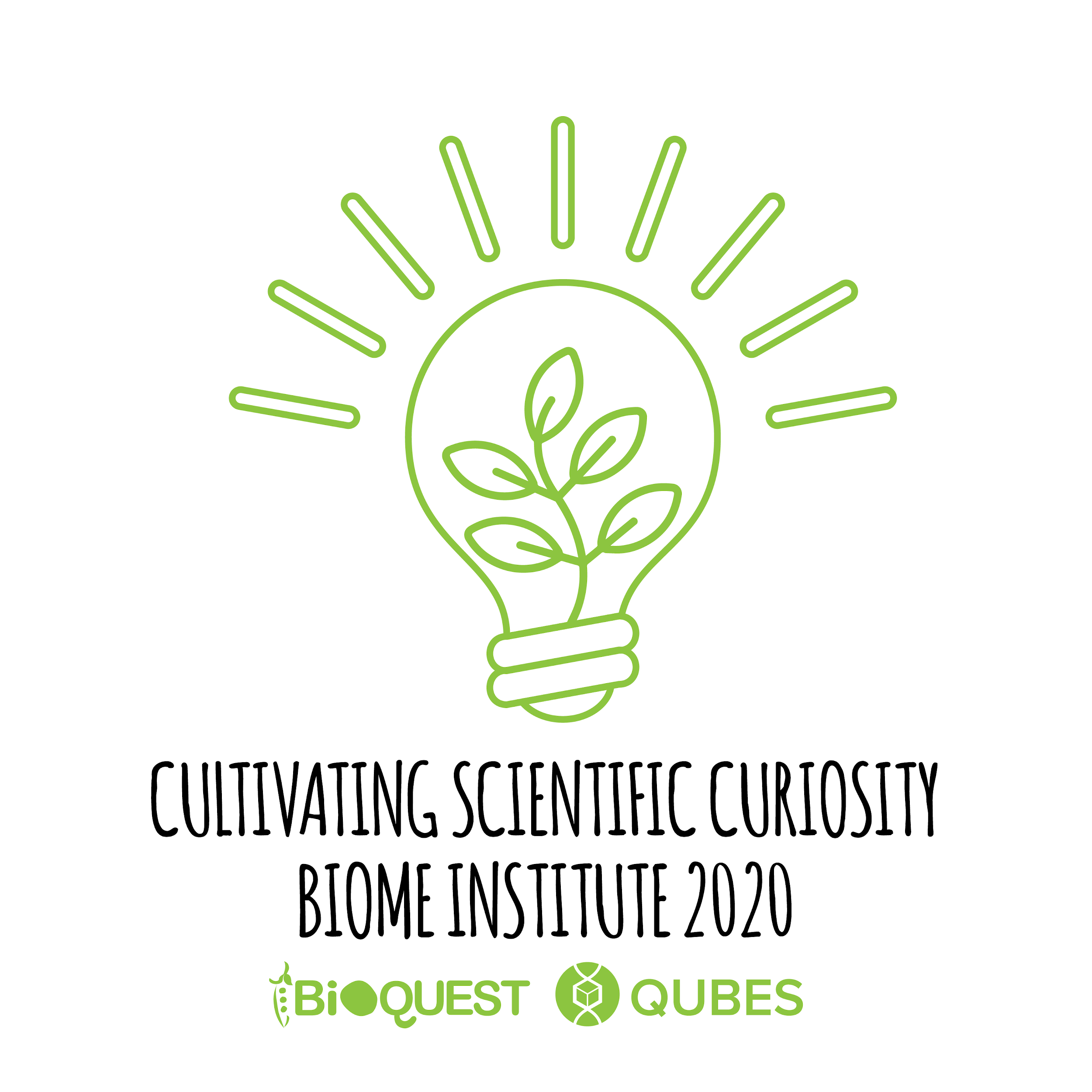 Walk through the website for basics
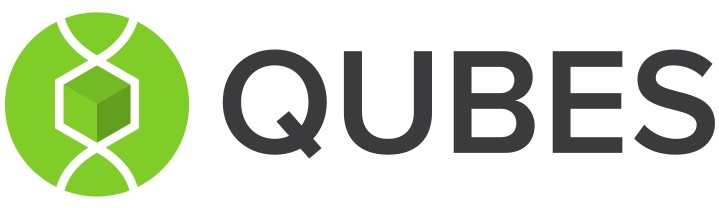 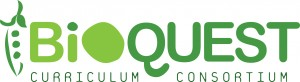 [Speaker Notes: BioQUEST- professional development for Bio undergrad- emphasis on new things
QUBES- emphasis on quant bio, and physical infrastructure
Audience- immersive, experiential professional development

Originally in person- preserved the goals, changed the means
Daily/living front page
Sample announcement
Flexible schedule
Back up to emphasize that the BIOME was flexible, provided "build your own schedule” for participants, and planned for personal and environmental variability.

Move to the BIOME Website]
Design Practices
Synchronous Events
Meaningful Asynchronous Activities
Community Building
Dedicating Resources Accordingly
[Speaker Notes: Synchronous Events (Workshops, keynotes, poster sessions) (Drew)
Followed the pattern of activity before, active participation, forum after. Always recorded to be shared internally. Provided captioning and options for communication
"Active participation" often looked different
Supported by staff with dedicated roles - social and technical facilitation- CHAT THE LINKS
Communicating with presenters - presenter guidelines (both technical and mission/values)
Meaningful asynchronous activities (Deb)
Often coupled with synchronous events to provide context and timeline
Offering multiple routes to idea sharing and participation
Introductions
Commenting on topic-specific content 
Idea generating spaces
Community Building (Deb)
Personalized communication with participants (in zoom and over email)
Providing smaller groups (future faculty), social hours, and help desks to facilitate connections
Staff/volunteers monitored asynchronous communications to facilitate connections as well
Taking attendance to know who to check in on
Offering pre-launch Welcome and Tech Check
Dedicating Resources Accordingly (Hayley)
Planning, logistics, and organization are key for providing meaningful flexibility
Social and technical facilitation have multiple levels
Staff time is great but you can also draw on your community]
Considering Applications
Breakout rooms
Whether your events are online PD, teaching, community outreach - how could you plan for more variability to increase engagement?
[Speaker Notes: Broad strokes things to think about- flexibility, inclusive, think beyond average audience]
Share out
Padlet - https://padlet.com/debrook/iDigBio

Google Form- https://forms.gle/1CUzKdd4RmjDMGCVA
[Speaker Notes: And share in chat: https://padlet.com/debrook/iDigBio
And share in chat: https://forms.gle/1CUzKdd4RmjDMGCVA]
Wrap up & Questions
It’s not just for online!
Practices enhance in-person experiences as well
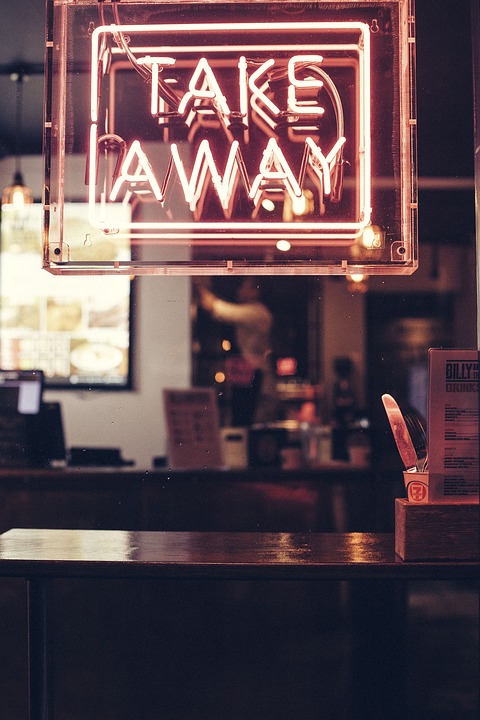 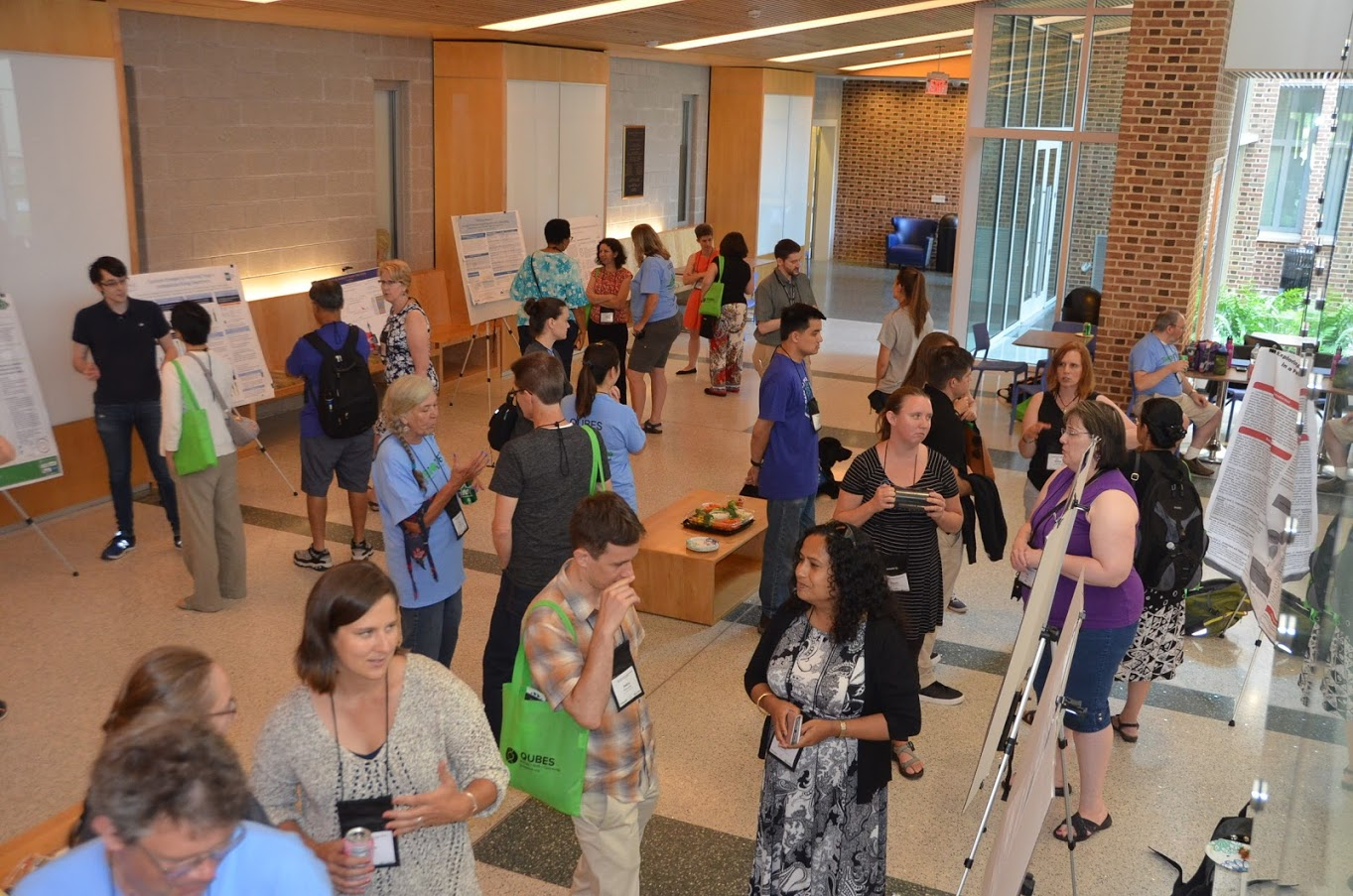 Wrap up & Questions
Questions?
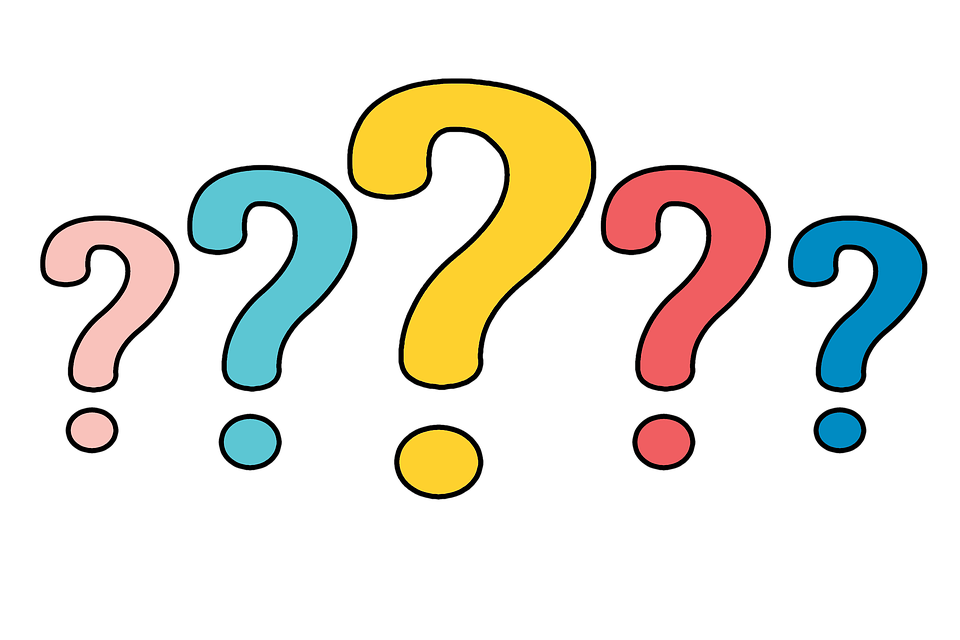